can you help
the Incredibles
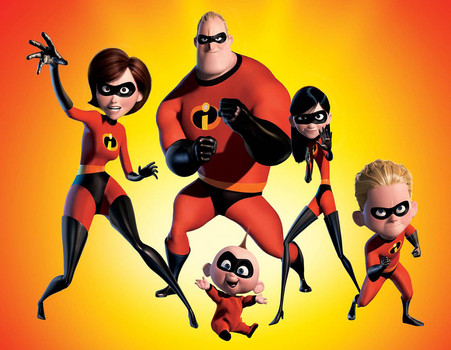 save the world?
back to start
start
earth
robot
space shuttle
home
back to start
Pluto
+3
space
aliens
moon
game rules:
you must land on the  square with the ladder to go up or down.
you must use English.
you must land on finish.
stars
FINISH
Saturn
-2
-2
-1
Korea
+2
Mars
-4
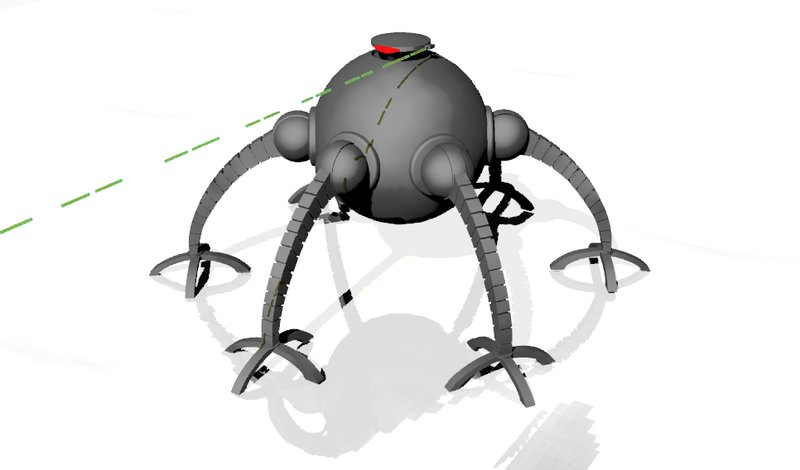